PHÒNG GIÁO DỤC VÀ ĐÀO TẠO QUẬN LONG BIÊNTRƯỜNG MẦM NON NẮNG MAI
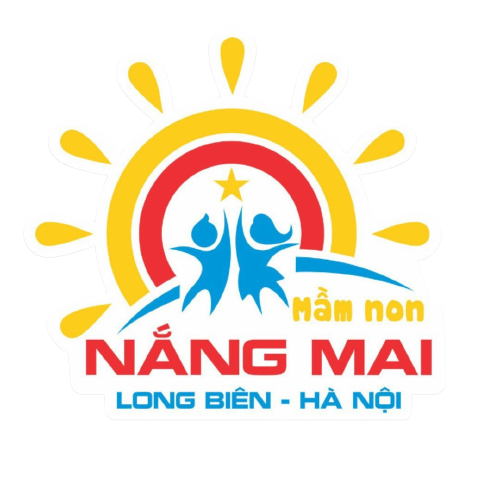 LĨNH VỰC: PHÁT TRIỂN THỂ CHẤT
Đề tài: Đá bóng vào lưới 1,5 – 2m
Trò chơi: Chuyền bóng
Lứa tuổi: Nhà trẻ 24 -36 tháng
Giáo viên : Chử Thanh Phương
Năm học: 2023 - 2024
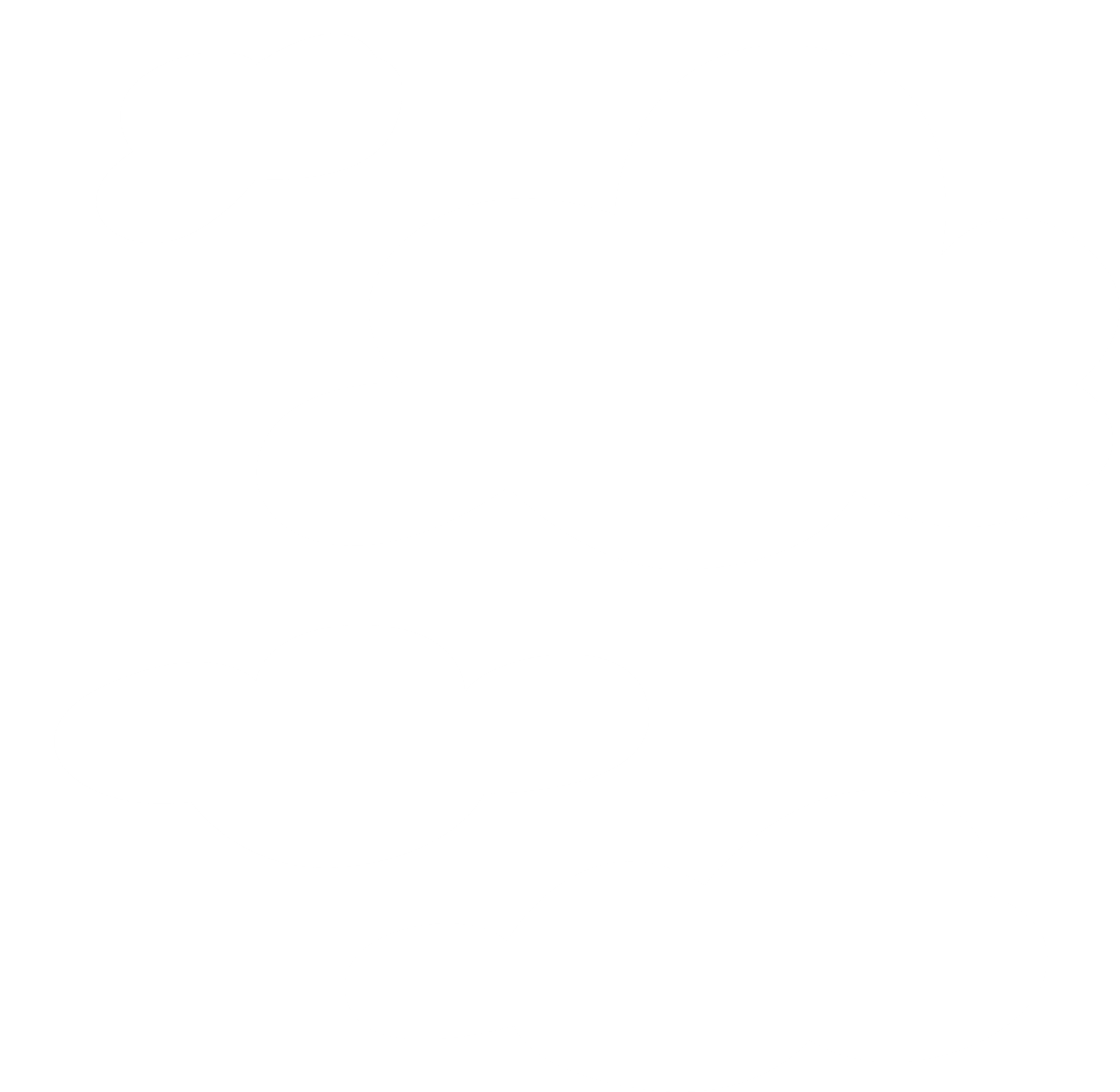 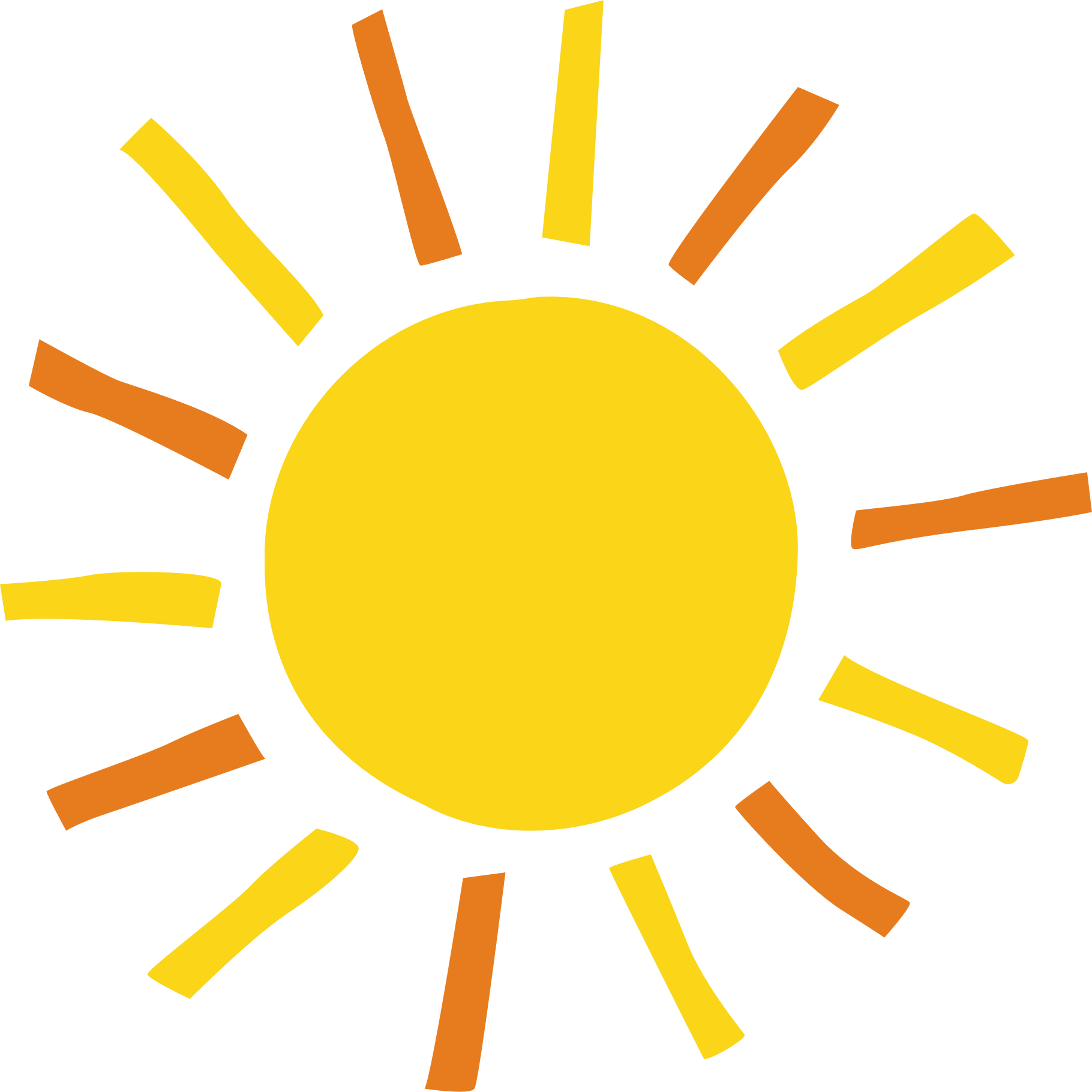 KHỞI ĐỘNG
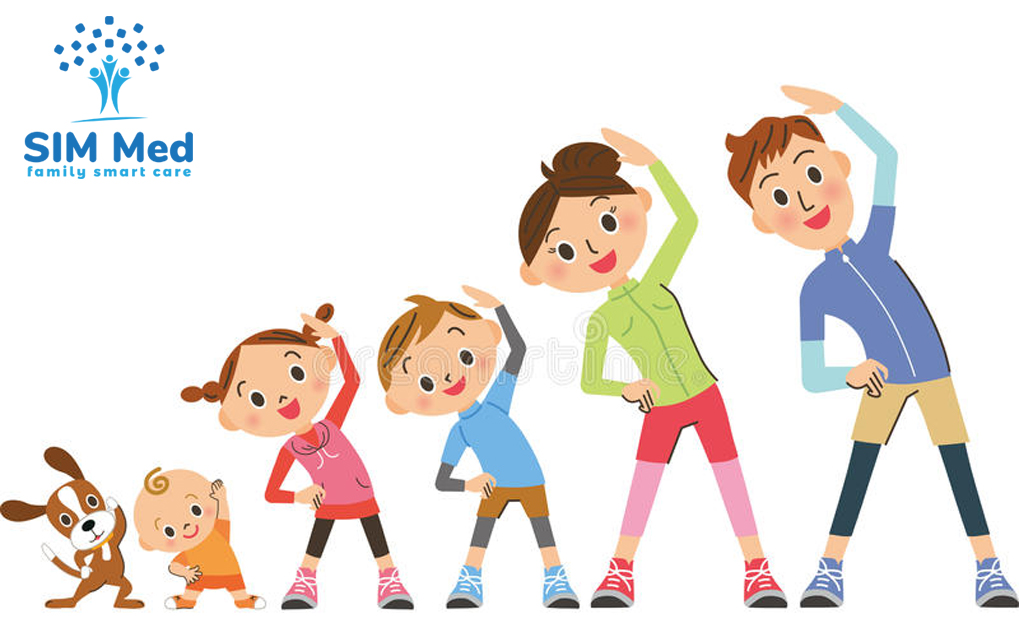 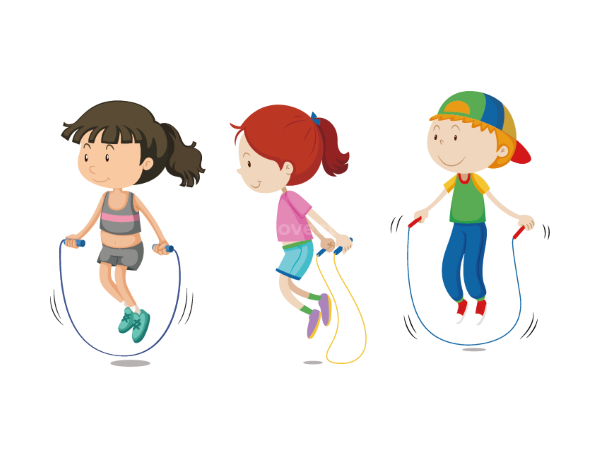 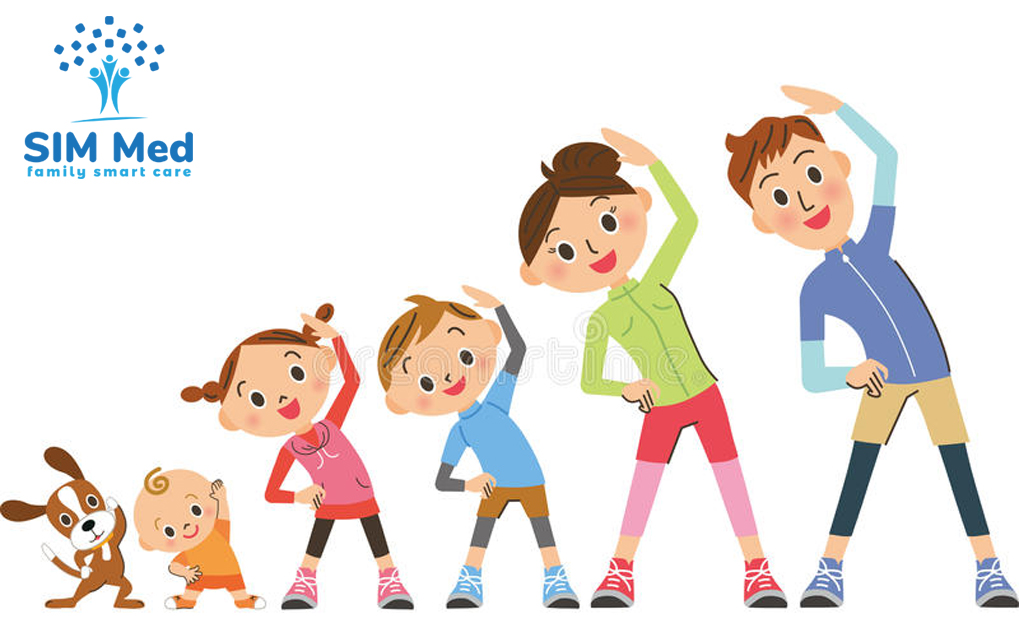 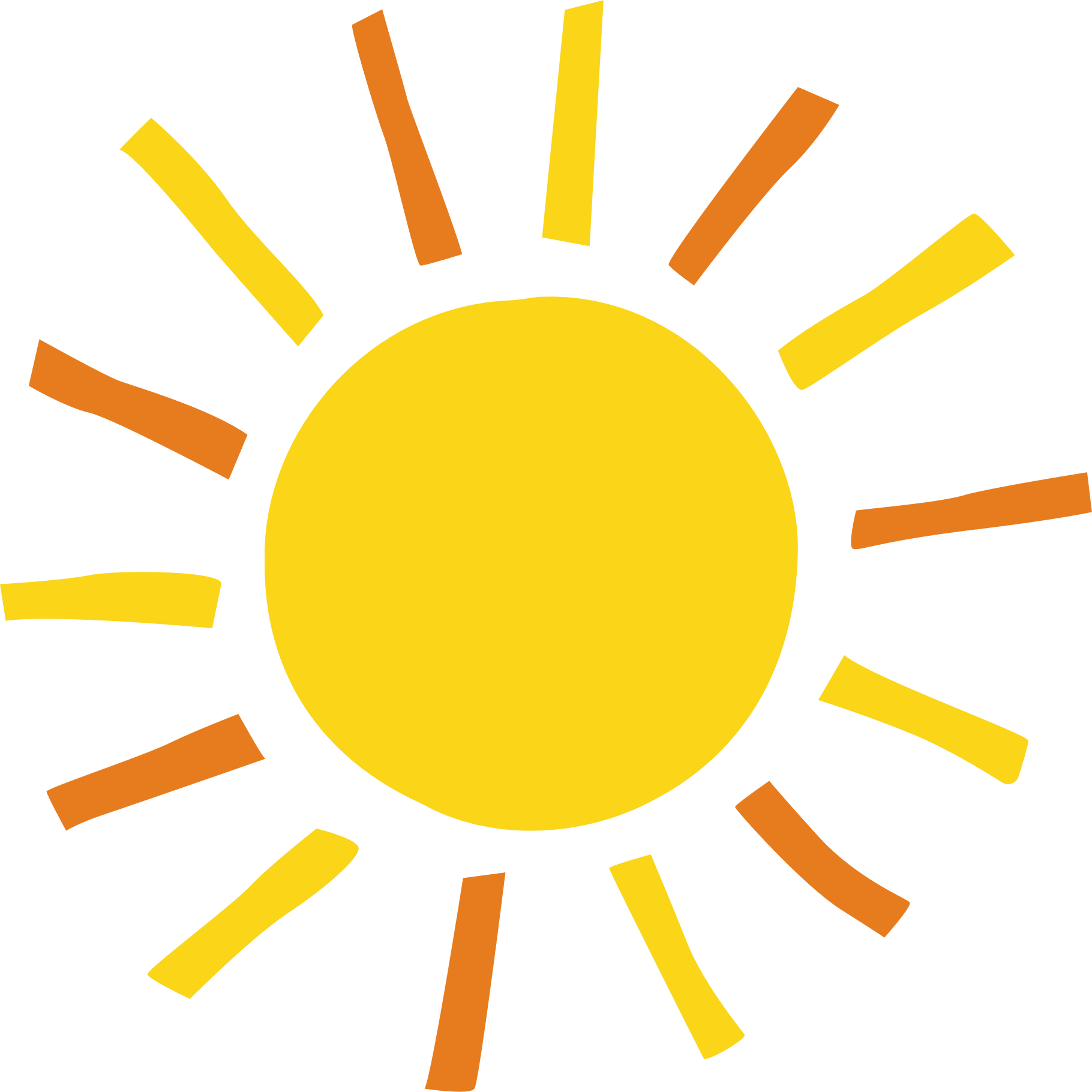 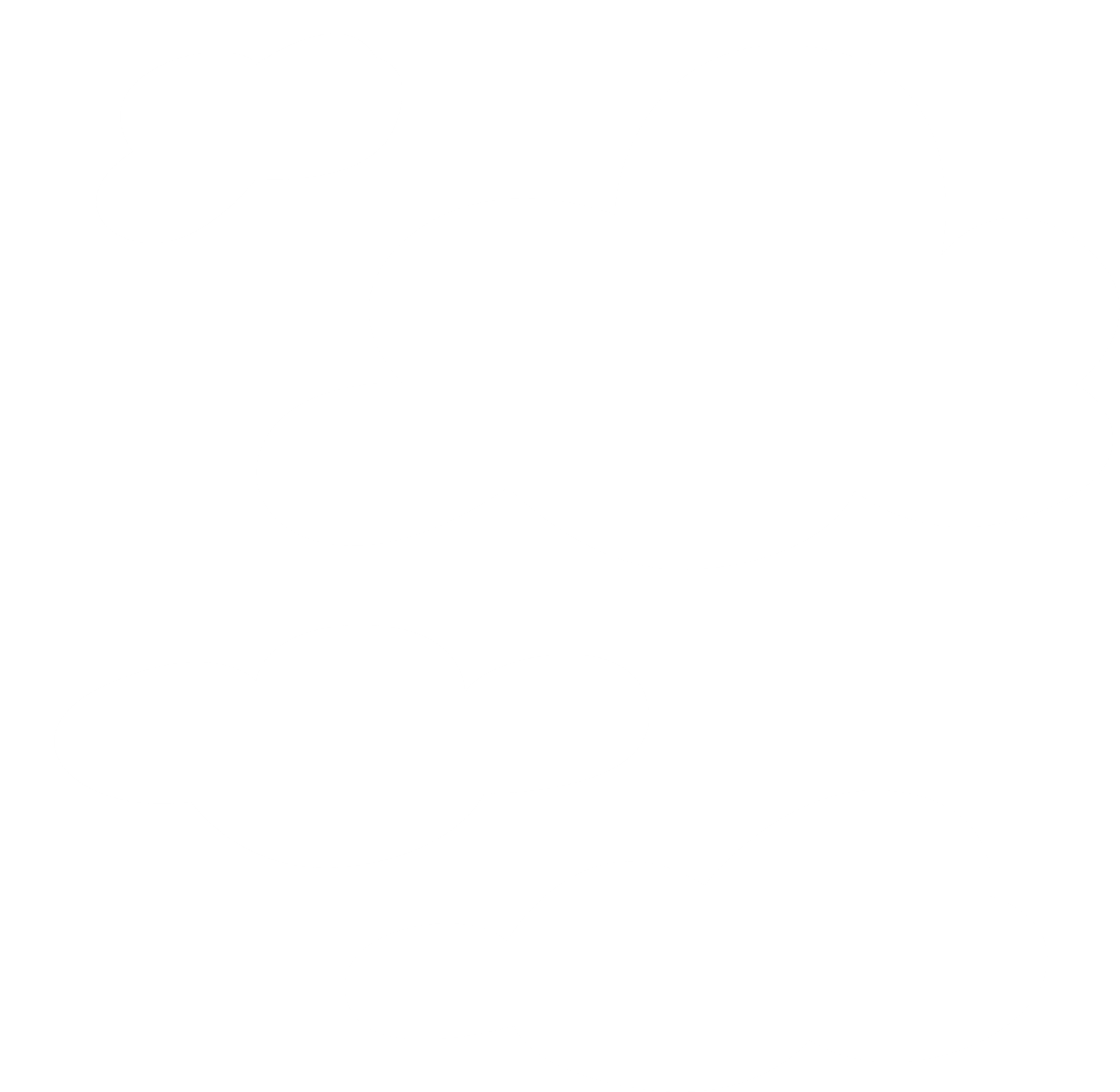 BÀI TẬP
PHÁT TRIỂN CHUNG
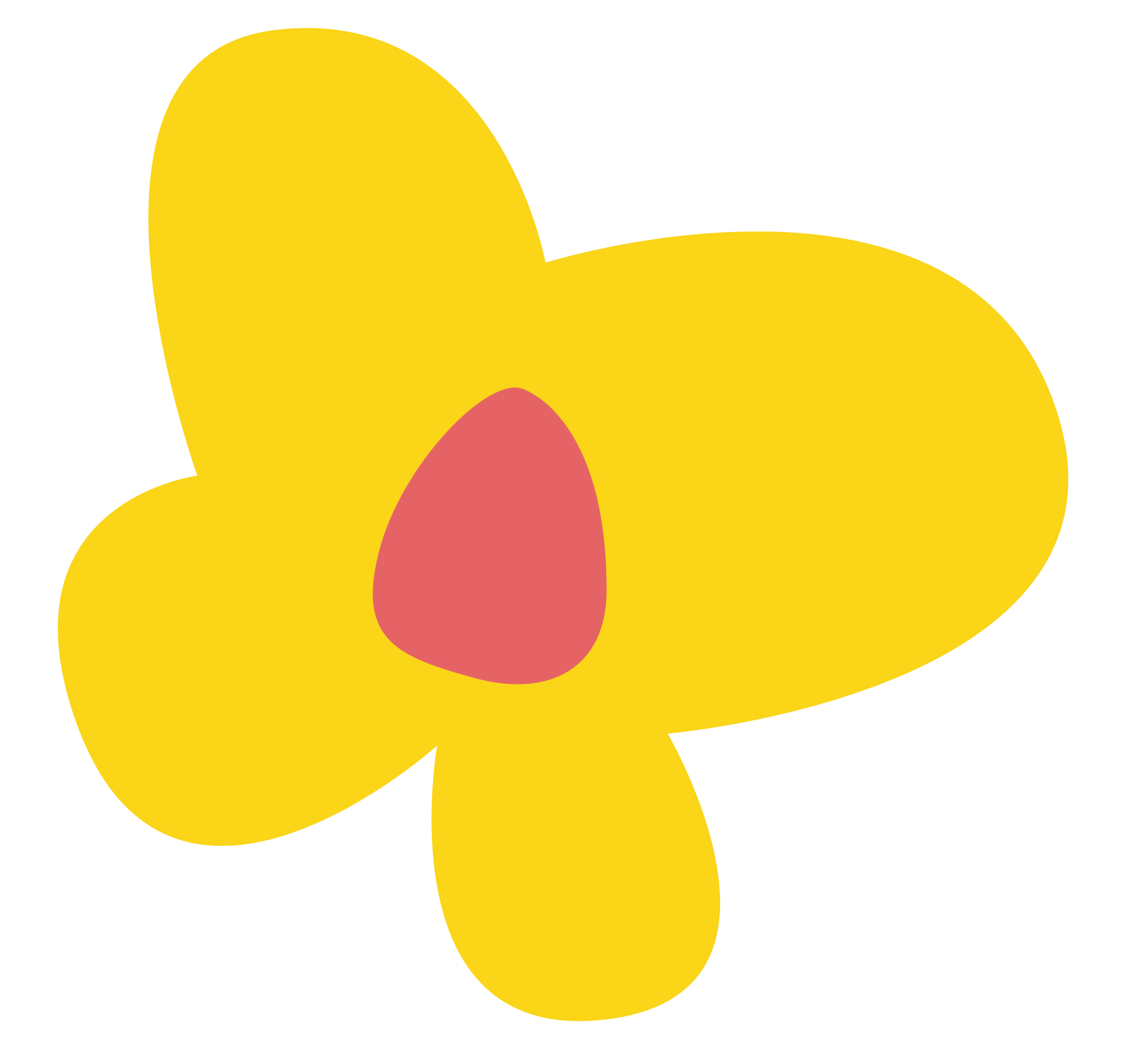 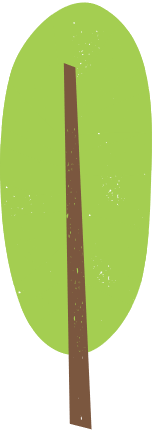 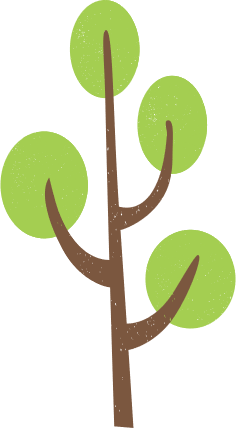 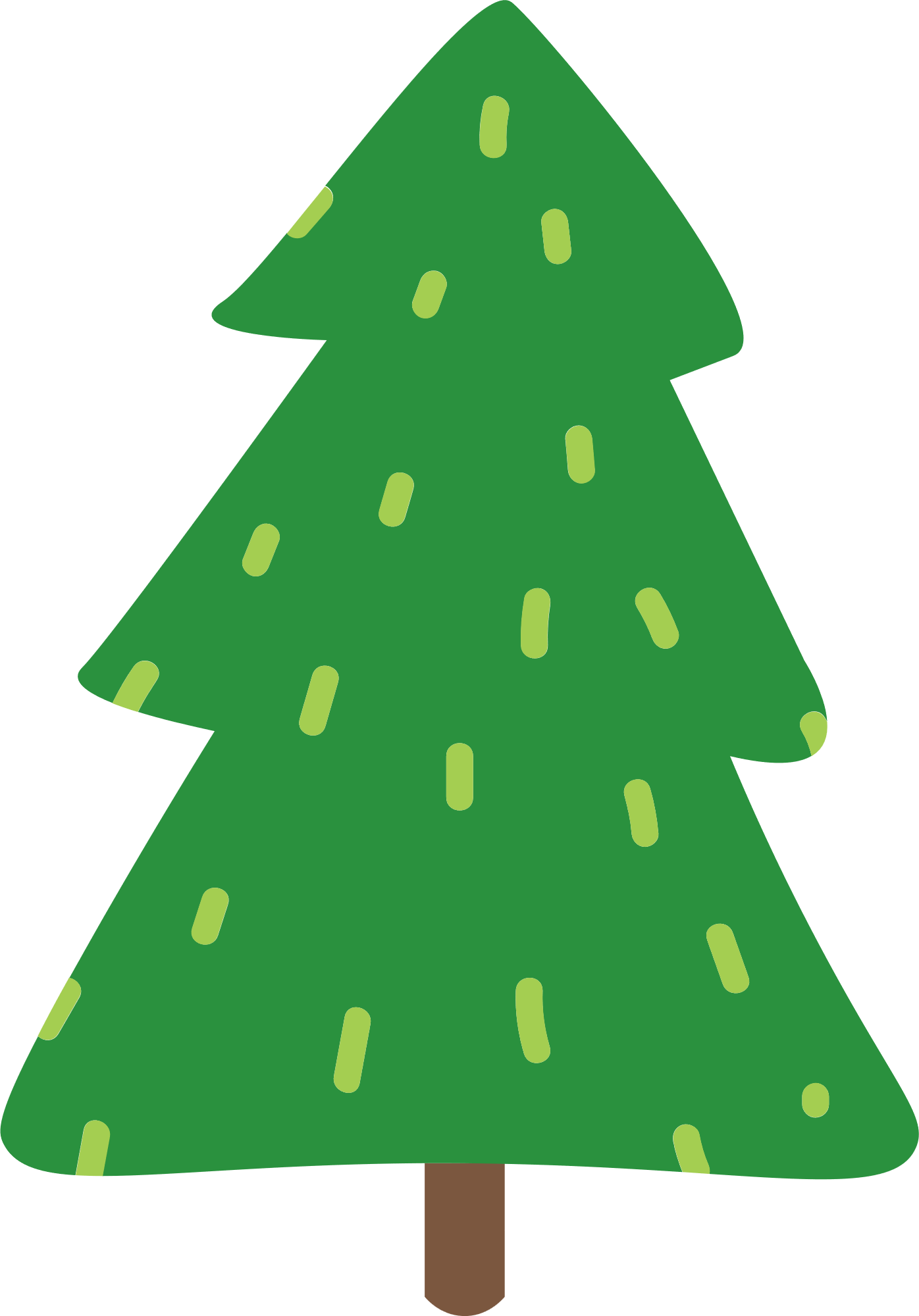 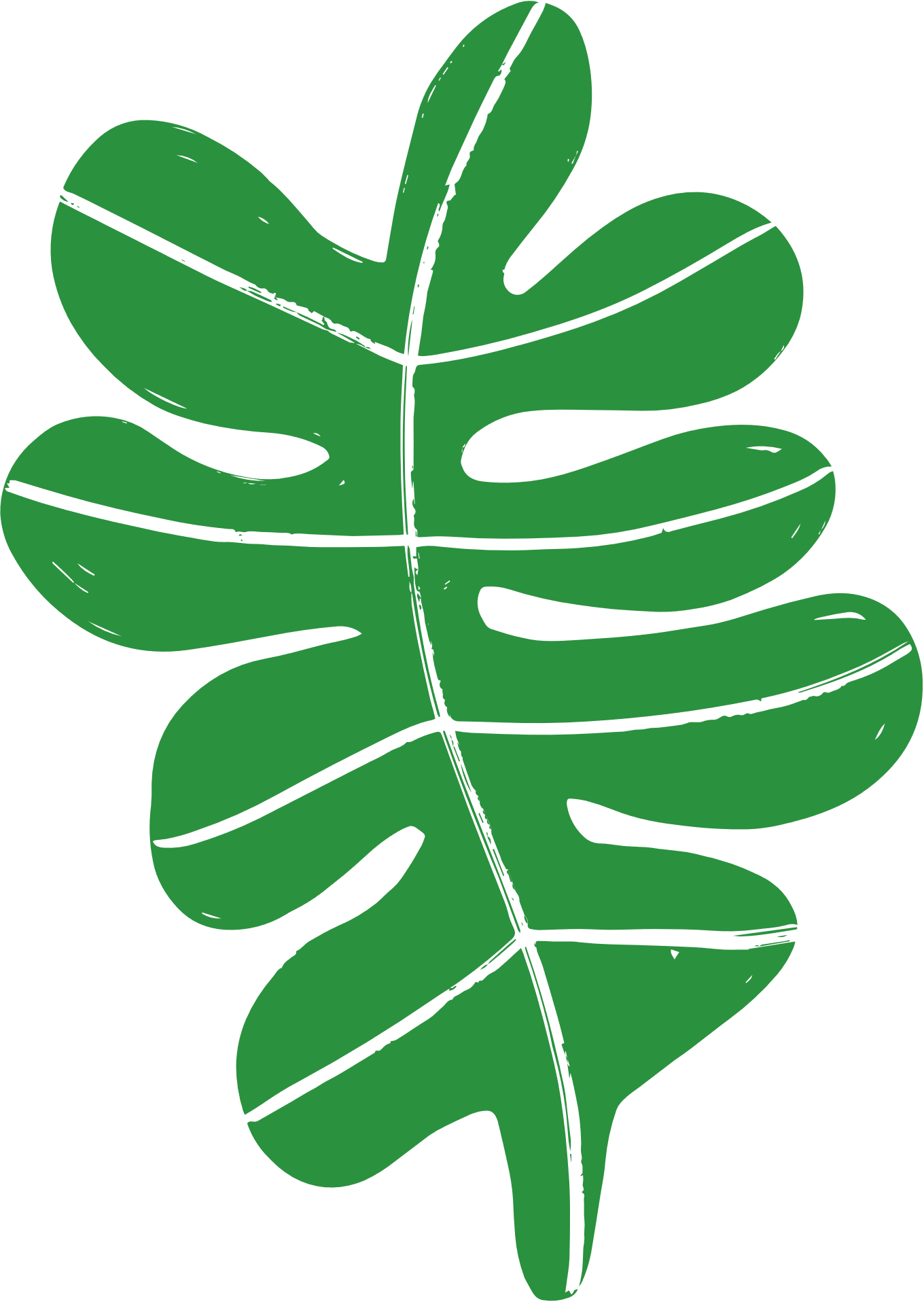 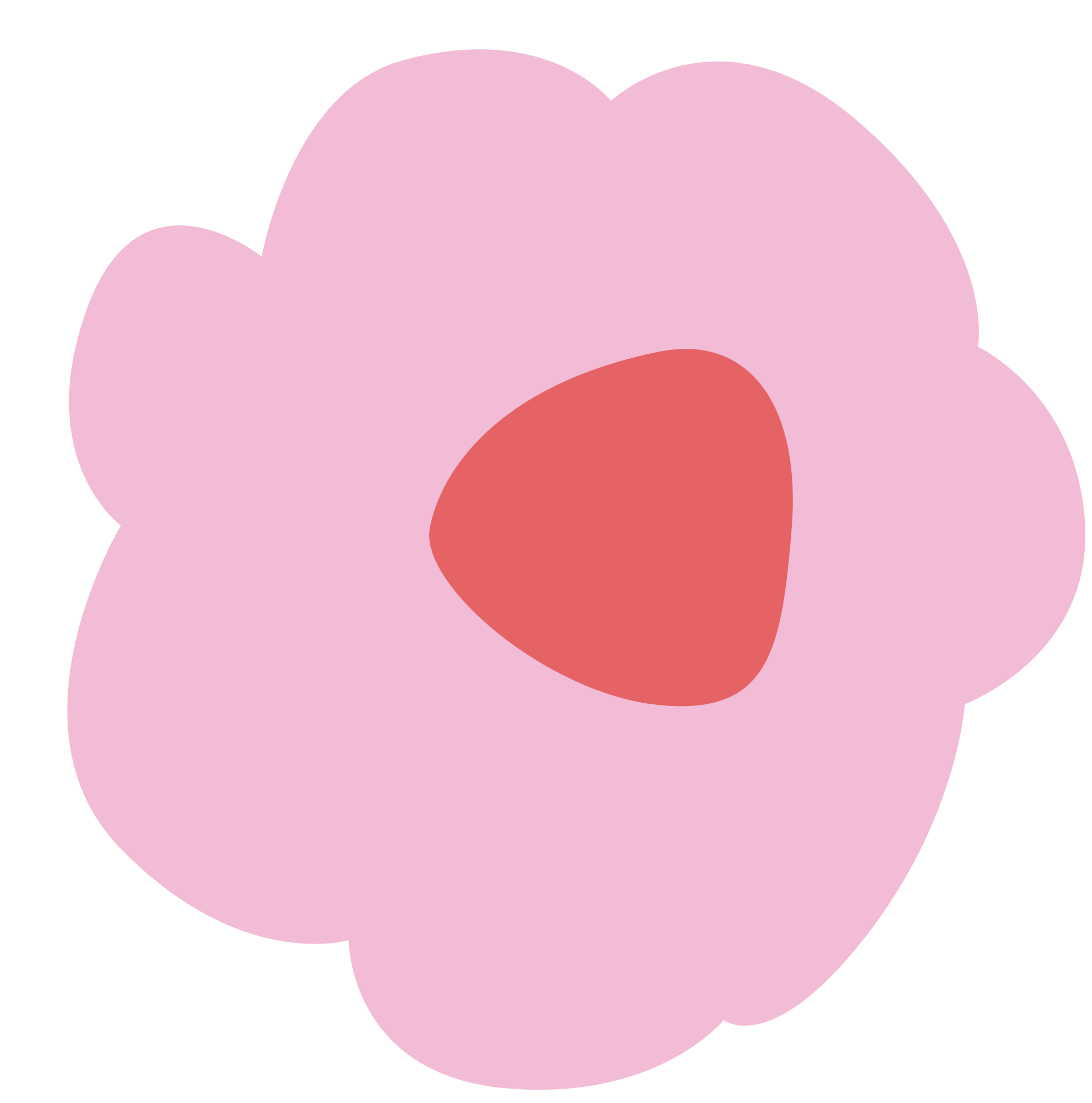 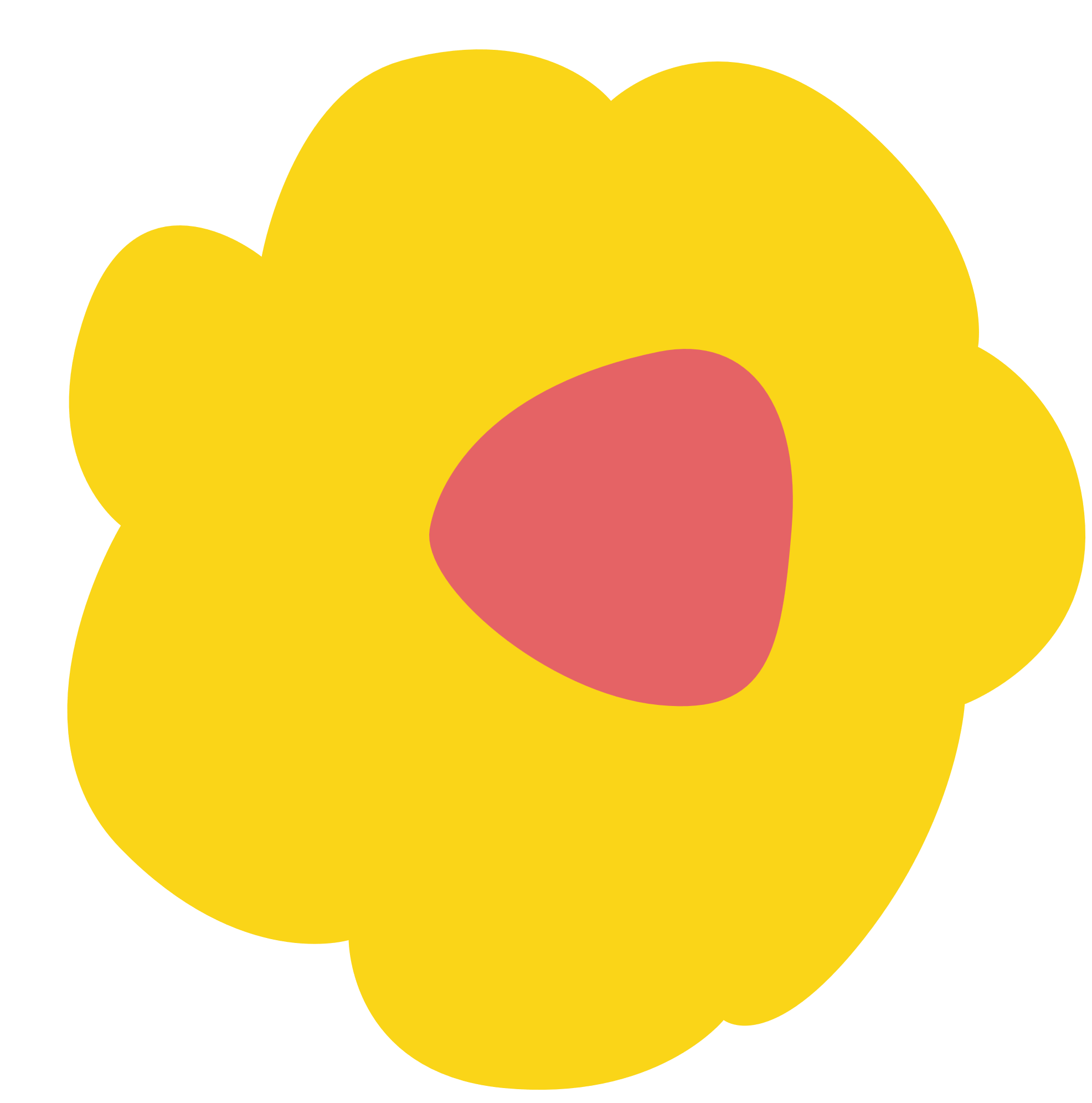 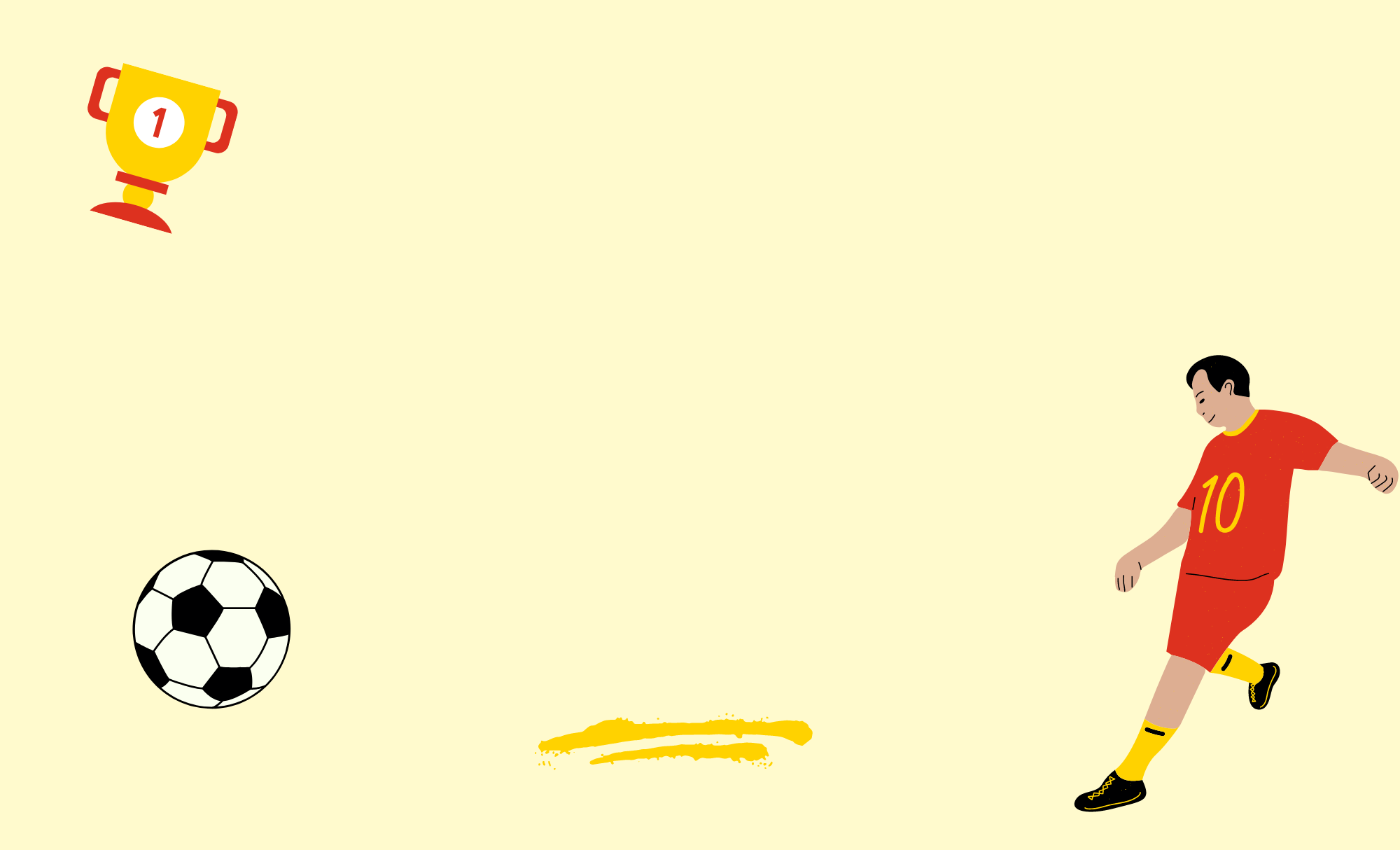 Vận động cơ bản:
“Đá bóng vào lưới 1,5 – 2m”
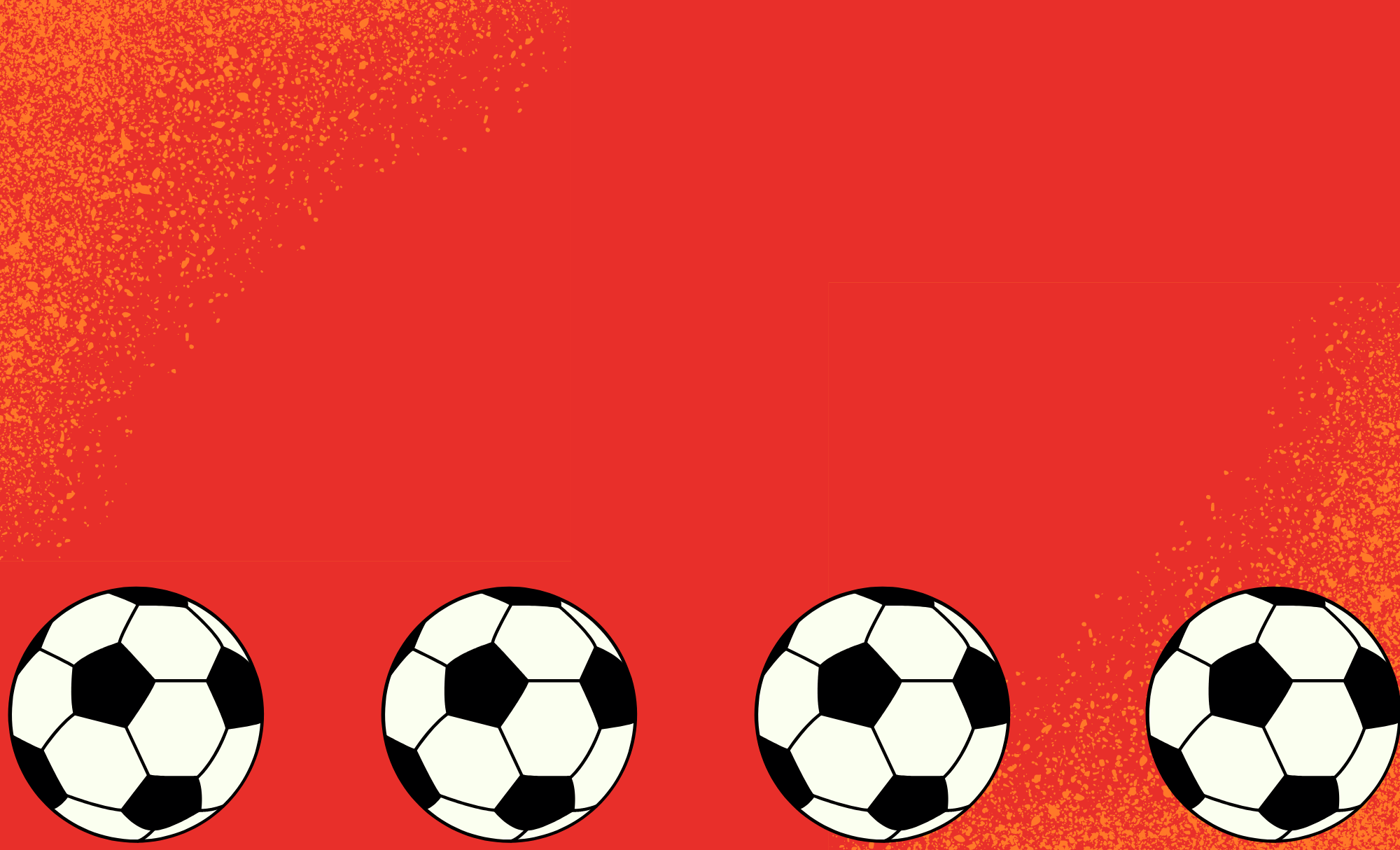 Trò chơi vận động:
“ Chuyền bóng”
XIN CHÀO VÀ HẸN GẶP LẠI